Тема 1
ОБЩИНСКА СОБСТВЕНОСТ И НАЧИНИ ЗА ИЗПОЛЗВАНЕ НА ВОДИТЕ, ВОДНИТЕ ОБЕКТИ И ВИК СИСТЕМИТЕ. ОБЩИНСКИ РАЗРЕШИТЕЛНИ ЗА ПОЛЗВАНЕ НА ВОДНИ ОБЕКТИ. ТАРИФИ
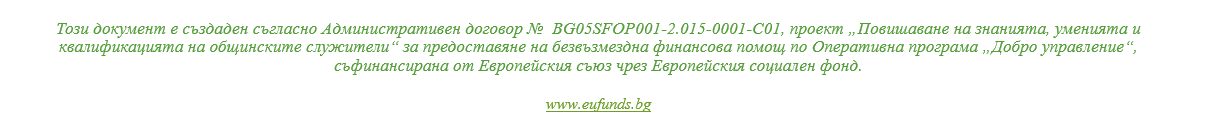 Цели на занятието
Целта  на обучението по тема 1 е участниците в обучението да се запознаят с :

Ангажиментите на общините при разпореждане с общинските язовири, произтичащи от законовата и подзаконовата нормативна уредба;
Общински правомощия при управлението на минерални води;
Води и водни обекти, за които общините имат права и задължения да издават разрешителни
Начини на образуване на тарифите за ВиК услугите;
Процедурите за утвърждаване, определяне и изменение/актуализация на тарифите и възможностите на общините за влияят на процеса;
Начини за определяне на тарифите за издаване на разрешителни;
Начина за определяне на тарифите за водовземане и за ползване на воден обект
ОБЩИНСКА СОБСТВЕНОСТ И НАЧИНИ ЗА ИЗПОЛЗВАНЕ НА ВОДИТЕ, ВОДНИТЕ ОБЕКТИ И ВИК СИСТЕМИТЕ
Институционална рамка 
Управлението на водите и на водностопанските системи и съоръжения се осъществява от голям брой институции на централно, басейново, регионално и местно ниво, поради което координацията и взаимодействието между тях е от изключително значение за провеждане на успешна политика в разглеждания сектор. 
На централно ниво с функции са натоварени: 
Министерски съвет – приема наредбите, определени в ЗВ и в ЗРВИКУ; одобрява ПУРБ и ПУРН, издава разрешителни в определени от ЗВ случаи; предоставя концесии в определените от закона случаи; 
МОСВ – осъществява държавната политика и разработва нормативната уредбасвързана с природния ресурс води; издава разрешителни в определените от закона случаи; координира разработването и прилагането на ПУРБ и ПУРН;  управлява финансовия ресурс от ОПОС за води; определя режимните графици на големите язовири, определени в ЗВ; участва в работните групи на ЕК и международни конвенции по въпроси, свързани с водите и осъществява докладването до ЕК и органите на конвенциите;
МРРБ – осъществява държавната политика относно  водоснабдителните и канализационни системи и съоръжения на населените места и за предпазване от вредното въздействие на водите в границите на населените места; осъществява функциите на принципал на ВиК дружествата с държавно участие;
МЕ - осъществява държавната политика относно  хидроенергийни системи и обекти и за предпазване от вредното въздействие на водите от тези обекти;
ОБЩИНСКА СОБСТВЕНОСТ И НАЧИНИ ЗА ИЗПОЛЗВАНЕ НА ВОДИТЕ, ВОДНИТЕ ОБЕКТИ И ВИК СИСТЕМИТЕ
На централно ниво с функции са натоварени: 
МЗХ -  осъществява държавната политика относно хидромелиоративни системи и съоръжения и за предпазване от вредното въздействие от тези обекти
МЗ – осъществява държавната политика по отношение на качеството на питейните води и водите за къпане и балнеологичните оценки на минералните води
КЕВР – държавен независим регулатор по отношение на  цените и качеството на предоставяните ВиК услуги
ИАОС – осъществява мониторинг на количественото и качествено състояние на повърхностните и подземни природни води
ДАМТН осъществява надзор на язовирните стени и съоръженията към тях
ОБЩИНСКА СОБСТВЕНОСТ И НАЧИНИ ЗА ИЗПОЛЗВАНЕ НА ВОДИТЕ, ВОДНИТЕ ОБЕКТИ И ВИК СИСТЕМИТЕ
На басейново ниво 
ЗВ урежда компетенциите на Басейновите дирекции (четири на брой), които осъществяват управлението на водите на басейново ниво; издават разрешителни и извършват контролни дейности; функции по разработването на ПУРН и ПУРБ, а Черноморската басейнова дирекция отговаря за разработването и координация по прилагането и на Морската стратегия. БД ръководят дейността на Басейновите съвети.
На регионално ниво няколко са институциите с отговорности в разглежданата област:
•	РЗИ към МЗ – осъществяват мониторинг на качеството на питейните води и на водите за къпане;
•	РИОСВ към МОСВ – изпълняват контрол по издадени вече разрешителни за заустване  на отпадъчни води
•	Областни управители – координират политиката по превенция от наводнения чрез специални комисии и координация на дейностите при бедствия и аварии; участват от името на държавата в Асоциациите по ВиК.
ОБЩИНСКА СОБСТВЕНОСТ И НАЧИНИ ЗА ИЗПОЛЗВАНЕ НА ВОДИТЕ, ВОДНИТЕ ОБЕКТИ И ВИК СИСТЕМИТЕ
На местно ниво общините чрез общинските съвети и кметовете на общини са натоварени със следните функции:
Общинският съвет:
приема програма за развитието на водоснабдяването и канализацията на територията на общината в съответствие с Плановете за управление на речните басейни,  Стратегията за развитие и управление на водоснабдяването и канализацията, общинския план за развитие и програмата за реализация на общинския план за развитие, с регионалния генерален план на В и К системите и съоръженията на обособената територия и генералните планове на агломерации над 10 000 е. ж. на В и К системите и съоръженията;
 приема програма за преструктуриране на търговските дружества - В и К оператори, в които общината е едноличен собственик на капитала;
 приема и предлага за одобряване от съответните общи събрания на търговските дружества - В и К оператори, с общинско участие в капитала, програми за преструктурирането им;
 одобрява договорите за възлагане и за контрол на управлението на търговските дружества - В и К оператори, в които общината е едноличен собственик на капитала;
 изразява становище по разработените от В и К операторите бизнес планове;
 определя представители на общината в органите за управление на търговските дружества - В и К оператори, с общинско участие в капитала;
 определя представител на общината в съответната асоциация по В и К и съгласува мандата му;
 отговаря за координирането на управлението на В и К системите и съоръженията на обособената територия в предвидените в закона случаи.
ОБЩИНСКА СОБСТВЕНОСТ И НАЧИНИ ЗА ИЗПОЛЗВАНЕ НА ВОДИТЕ, ВОДНИТЕ ОБЕКТИ И ВИК СИСТЕМИТЕ
На местно ниво общините чрез общинските съвети и кметовете на общини са натоварени със следните функции:
Кметът на общината:
 разработва и предлага за одобрение от общинския съвет програмата за развитие на ВиК системите;
осъществява координацията по подготовката и реализацията на проектите за В и К инфраструктура, които се реализират с безвъзмездна помощ чрез оперативните програми, финансирани от Кохезионния и Структурните фондове на Европейския съюз;
предвижда в общите и подробните устройствени планове мероприятията, необходими за развитието на водоснабдяването и канализацията в общината
сключва договорите за възлагане на управлението на търговските дружества - В и К оператори, в които общината е едноличен собственик, или когато е собственик на над 50 на сто от капитала, ако е оправомощен от общото им събрание;
определя основните показатели за дейността на В и К операторите по предходната точка и за развитието им в съответствие с одобрените от КЕВР бизнес планове,контролира изпълнението им и го отчита пред общинския съвет;
 участва като представител на общината в съответната асоциация по ВиК;
 упражнява правата и задълженията на собственик на общински води и водни обекти;
издава разрешителни и осъществява контрол в предвидените от закона случаи.
ОБЩИНСКА СОБСТВЕНОСТ И НАЧИНИ ЗА ИЗПОЛЗВАНЕ НА ВОДИТЕ, ВОДНИТЕ ОБЕКТИ И ВИК СИСТЕМИТЕ
Координация на институциите
Координацията на дейностите, свързани с водите и водностопанските системи и съоръжения, се осъществява на: 
Централно ниво,
басейново ниво 
регионално ниво, основно от:
Координационен съвет по водите
Висш консултативен съвет по водите
Басейновите съвети 
Асоциации по ВиК
ОБЩИНСКА СОБСТВЕНОСТ И НАЧИНИ ЗА ИЗПОЛЗВАНЕ НА ВОДИТЕ, ВОДНИТЕ ОБЕКТИ И ВИК СИСТЕМИТЕ
Със законът за общинската собственост се уреждат придобиването, управлението и разпореждането с имоти и вещи - общинска собственост, освен ако в специален закон е предвидено друго.
Общинска собственост са:	
1. имотите и вещите, определени със закон;
2. имотите и вещите, предоставени в собственост на общината със закон;
3. имотите, чиято собственост е възстановена на общината при условия и по ред, определени със закон;
4. имотите и вещите, дарени или завещани на общината;
5. имотите и вещите, придобити от общината с доброволен труд и/или с парични средства на населението;
6. имотите и вещите, придобити от общината при ликвидацията на търговски дружества с общинско участие;
7. имотите и вещите, придобити от общината чрез правна сделка, по давност или по друг начин, определен в закон.

Не са общинска собственост имотите и вещите на търговските дружества и юридическите лица с нестопанска цел, дори ако общината е била единствен собственик на прехвърленото в тях имущество.
ОБЩИНСКА СОБСТВЕНОСТ И НАЧИНИ ЗА ИЗПОЛЗВАНЕ НА ВОДИТЕ, ВОДНИТЕ ОБЕКТИ И ВИК СИСТЕМИТЕ
Със законът за общинската собственост се уреждат придобиването, управлението и разпореждането с имоти и вещи - общинска собственост, освен ако в специален закон е предвидено друго.
Общинската собственост е публична и частна.
Публична общинска собственост са:	
 имотите и вещите, определени със закон;
 имотите, предназначени за изпълнение на функциите на органите на местното самоуправление и местната администрация;
 други имоти, предназначени за трайно задоволяване на обществени потребности от местно значение, определени от общинския съвет.
*Придобиването, управлението и разпореждането с имоти и вещи - общинска собственост, се извършват под общото ръководство и контрол на общинския съвет.
*Имоти и вещи - общинска собственост, се управляват в интерес на населението в общината съобразно разпоредбите на закона и с грижата на добър стопанин.

Частна общинска собственост са всички други общински имоти и вещи. Плодовете и приходите от имотите и вещите - публична общинска собственост, са частна собственост на общината.
Общински язовири. Правомощия и форми на управление
Ангажименти на общините при разпореждането с общински язовири,  произтичащи от законовата и подзаконовата нормативна уредба
Основни понятия:
Хидротехнически съоръжения – това са язовирите, язовете, водоемите, каналите, тръбопроводите и т.н. Хидротехническите съоръжения се разделят на две основни групи – морски и речни. Според своето предназначение морските хидротехнически съоръжения биват брегозащитни и пристанищни, а речните – водоподпорни, водовземни, водопровеждащи, облекчителни и водоограждащи.
Язовир е водностопанска система, включваща водния обект, язовирната стена, съоръженията и събирателните деривации, както и земята върху която са изградени.
Оператор на язовирна стена е физическо лице хидроспециалист или юридическо лице, което разполага със служител хидроспециалист за осъществяване на дейностите по стопанисване, поддържане и експлоатация на язовирни стени и на съоръженията към тях, възложени му от собственика. 
Разпореждане – волеизявата на собственика, който може да се разпорежда със собствеността си като я променя по размер, цена и качество, да извършва сделки с нея, да я дарява, да я ипотекира и др.
Общински язовири. Правомощия и форми на управление
Ангажименти на общините при разпореждането с общински язовири,  произтичащи от законовата и подзаконовата нормативна уредба
Ангажименти на общината, произтичащи от ЗОС, при актуването и разпореждането с хидротехническите съоръжения и водностопанските системи общинска собственост, в т.ч. общински язовири

Законът за общинска собственост урежда придобиването, управлението и разпореждането с имоти и вещи - общинска собственост, освен ако в специален закон е предвидено друго (ЗВ, ЗООС и др.).
С промените в ЗВ от юни 2018 г. - §. 33 се дава възможност на общините в тримесечен срок от влизането на закона в сила, чрез кметовете да внесат мотивирано предложение в Министерството на икономиката за промяна на собствеността на язовирите, при наличие на взето решение на съответния общински съвет за прехвърляне на собствеността безвъзмездно на държавата. 
Общината удостоверява възникването, изменението и погасяването на правото си на собственост върху имоти с акт за общинска собственост. 
Придобиването, управлението и разпореждането с имоти и вещи - общинска собственост, в т.ч. и общинските язовири, се извършват под общото ръководство и контрол на общинския съвет
Общински язовири. Правомощия и форми на управление
Ангажименти на общините при разпореждането с общински язовири,  произтичащи от законовата и подзаконовата нормативна уредба
Ангажименти на общината, произтичащи от ЗОС, при актуването и разпореждането с хидротехническите съоръжения и водностопанските системи общинска собственост, в т.ч. общински язовири

Редът за придобиване на право на собственост, за предоставяне за управление, под наем и за разпореждане с язовири общинска собственост, и правомощията на кмета на общината се определят с наредба, приета от общинския съвет при спазване на разпоредбите на Закона за общинската собственост и на специалните закони в тази област. 
Общинският съвет приема Стратегия за управление на общинската собственост за срока на мандата си по предложение на кмета на общината. Стратегията определя политиката за развитие на общинската собственост и стопанската дейност на общината
В изпълнение на стратегията общинският съвет по предложение на кмета на общината приема:
	 - годишна програма за управление и разпореждане с имотите/язовирите - общинска собственост, осъществяване на контрол от страна на общината
	 - план за действие за общинските концесии в съответствие със Закона за концесиите. *Относно плановете за действие за общинските концесии следва да се имат предвид съответните текстове на Закона за концесиите относно условията и сроковете за приемането на тези планове! (по-подробно частта за новия режим на концесиите)
Общински язовири. Правомощия и форми на управление
Ангажименти на общините при разпореждането с общински язовири,  произтичащи от законовата и подзаконовата нормативна уредба
Ангажименти на общината, произтичащи от ЗОС, при актуването и разпореждането с хидротехническите съоръжения и водностопанските системи общинска собственост, в т.ч. общински язовири

Програмата се приема най-късно до приемането на бюджета на общината за съответната година и може да бъде актуализирана през годината, като при необходимост се извършва и актуализация на общинския бюджет.Програмата е в съответствие с плана за действие за общинските концесии и съдържа:
 прогноза за очакваните приходи и необходимите разходи, свързани с придобиването, управлението и разпореждането с имоти/язовири - общинска собственост;
 описание на имотите/язовирите, които общината има намерение да предложи за предоставяне под наем, както и за възлагане чрез концесия;
 описание на имотите/язовирите, които общината има намерение да придобие в собственост, и способите за тяхното придобиване;
 обектите, за изграждането на които е необходимо отчуждаване на частни имоти;
 други данни, определени от общинския съвет.
Стратегията, планът за действие за общинските концесии и годишната програма за управление и разпореждане с язовири общинска собственост, както и промените в тях, се обявяват на населението и се публикуват и на интернет страницата на общината.
Общински язовири. Правомощия и форми на управление
Ангажименти на общините при разпореждането с общински язовири,  произтичащи от законовата и подзаконовата нормативна уредба
Ангажименти на общината, произтичащи от ЗОС, при актуването и разпореждането с хидротехническите съоръжения и водностопанските системи общинска собственост, в т.ч. общински язовири

Безвъзмездно и възмездно управление на имотите/язовири общинска собственост
Имотите/язовирите общинска собственост се предоставят безвъзмездно за управление на юридически лица и звена на общинска бюджетна издръжка. 
Имотите/язовирите общинска собственост, които не са необходими за нуждите на органите на общината или на юридически лица и звена на общинска бюджетна издръжка, могат да се предоставят безвъзмездно за управление на други юридически лица на бюджетна издръжка или на техни териториални структури. 
Имотите/язовирите общинска собственост, които не са предоставени за управление на други лица, се управляват от кмета на общината.

Възмездно придобиване на право на собственост от общината или на ограничени вещни права върху имоти/язовири се извършва след решение на общинския съвет, по ред, определен в Наредбата за реда за придобиване, управление и разпореждане с общинско имущество. 
Въз основа на Решението на общинския съвет се сключва Договор от кмета на общината. Договорите за придобиване на собственост върху имоти/язовири, както и за разпореждане с имоти/язовири - общинска собственост, се сключват в писмена форма от кмета на общината и се вписват по разпореждане на съдията по вписванията по местонахождението на имота
Общински язовири. Правомощия и форми на управление
Ангажименти на общините при разпореждането с общински язовири,  произтичащи от законовата и подзаконовата нормативна уредба
Ангажиментите на общината, произтичащи от ЗВ, при изграждането, поддържането и 
контрола по време на експлоатацията на язовири общинска собственост

В Закона за водите е регламентирана собствеността на общината върху водите, водните обекти, водностопанските системи и съоръжения. Собствеността на общината е публична и частна общинска собственост, като публичната общинска собственост върху водите не може да бъде обявявана за частна общинска собственост
Публична общинска собственост съгласно чл. 19, ал.1 от Закона за водите са язовирите, включително намиращите се в процес на изграждане, с изключение на тези, които са публична държавна собственост и включените в имуществото на търговски дружества, различни от ВиК операторите с държавно и/или общинско участие, както и водохранилищата им до най-високо водно ниво, а също и прилежащите им съоръжения и събирателните им деривации. С новата ал. 2 на чл. 19 от ЗВ от юни 2018 г. се добавя нова хипотеза на публична общинска собственост върху язовири във връзка с чл. 100 от Закона за собствеността.
 Политиката, свързана с дейностите по експлоатация, изграждане, реконструкция и модернизация на водностопански системи и съоръжения - общинска собственост, се осъществява от кмета на общината, като при осъществяване на политиката приоритетно се изпълняват програмите от мерки, включени в ПУРБ и в ПУРН. 
Поддържането и контролът по време на експлоатация на язовирите са регламентирани в Закона за водите, Глава девета „Защита от вредното  въздействие на водите“. Съгласно Чл. 139 от ЗВ, поддръжката и ремонтно-възстановителните дейности на язовири, хидротехнически и защитни съоръжения се осигуряват от собствениците.
Общински язовири. Правомощия и форми на управление
Ангажименти на общините при разпореждането с общински язовири,  произтичащи от законовата и подзаконовата нормативна уредба
Ангажиментите на общината, произтичащи от ЗВ, при изграждането, поддържането и 
контрола по време на експлоатацията на язовири общинска собственост

Собствениците на водностопански системи и хидротехнически съоръжения, включително на язовирни стени и/или съоръженията към тях, на хвостохранилища и шламохранилища са длъжни да осигурят:
поддържането им в техническа изправност;
използването на измервателна и контролна апаратура за мониторинг на тяхната дейност, отговаряща на изискванията Наредбата за условията и редът за осъществяване на техническата и безопасната експлоатация на язовирните стени и на съоръженията към тях и за осъществяване на контрол за техническото им състояние;
използването на информационната система, предоставена от Държавната агенция за метрологичен и технически надзор, съгласно изискванията на горепосочената наредба;  
спазване на изискванията за техническа и безопасна експлоатация на язовирните стени и на съоръженията към тях, съгласно наредбата;
регулиране на водните нива в язовирите с цел намаляване на риска от наводнения. 
С промените от ЗИД на Закона за водите – 2018 г. се въвеждат редица съществени промени в няколко насоки, а именно: Легални дефиниции, режим на публичната общинска собственост, аварийни планове и оператори, големи и малки язовири, три степени на опасност-класификация, критерии за класификация, комисиите по чл. 138а от ЗВ, Държавно предприятие (ДП УСЯ), разрешителен режим за ликвидация на язовири, ПАМ (принудителна административна мярка), промени в режима на минералните води по Приложение 2, особено възлагане на ремонти на язовири от ТД по §. 4в, промени в други закони и др.
Общински язовири. Правомощия и форми на управление
Ангажименти на общините при разпореждането с общински язовири,  произтичащи от законовата и подзаконовата нормативна уредба
По важните промени, свързани с формите на управление, поддръжката и експлоатацията на язовирите, са следните:

уточняват и конкретизират легалните понятия „язовир“, „конструктивна цялост на язовирна стена“ и „нарушаване на конструктивната цялост на ...“ 
Законът въвежда още един случай на публична общинска собственост върху водните обекти и водностопанските системи и съоръжения 
класификация на язовирите на „големи“ и „малки“ 
 класификация на язовирите по степени на потенциална опасност 
 право на собствениците да заявяват пред председателя на ДАМТН желанието си да пристъпят към ликвидиране и/или извеждане от експлоатация на язовирните стени и съоръженията към тях 
 създаде се специално Държавно предприятие „Управление и стопанисване на язовири“ (ДПУСЯ) 
 възможност да прехвърлят собствеността на язовирите безвъзмездно на държавата (§. 33 от ПЗР на ЗВ)
 и др.

На стр. 16/18 от Наръчника по Управление на водите и екологията може да намерите
 детайлно разписаните промени
Общински язовири. Правомощия и форми на управление
Ангажименти на общините при разпореждането с общински язовири,  произтичащи от законовата и подзаконовата нормативна уредба
По важните промени, свързани с формите на управление, поддръжката и експлоатацията на язовирите, са следните:
Създаде се специално Държавно предприятие „Управление и стопанисване на язовири“ (ДПУСЯ) (чл. 139а-139д от ЗВ), което да осъществява комплексно управление на язовири - публична и частна държавна собственост, вкл. и поддръжка на язовирните стени и съоръженията към тях в изправно техническо състояние и безопасната им експлоатация.
То е със статут на държавно предприятие по смисъла на чл. 62, ал. 3 от Търговския закон.
Създаването на това предприятие е и във връзка с факта, че голяма част от общините, собственици на язовири, не разполагат с достатъчни финансови ресурси, с които да поддържат съоръженията в такова техническо състояние, което да гарантира безопасната им експлоатация. 
В тези случаи, те разполагат с предвидена в проекта възможност да прехвърлят собствеността на язовирите безвъзмездно на държавата (§. 33 от ПЗР на ЗВ), които да бъдат предоставени на предприятието за стопанисване и управление.
 Не се прехвърля право на собственост, когато язовирът е отдаден на концесия.
 Към януари 2020 година до Министъра на икономиката са подадени заявления за прехвърляне на язовири от 119 общини за общо 2734 броя язовира, но държавата отказва да стопанисва много голям брой язовири, заради липсващи документи.
Издадени са 132 заповеди за приемане на язовири за стопанисване от Държавното предприятие "Управление и стопанисване на язовирите" (ДП УСЯ) и 1215 заповеди за отказ на общинските язовири, по данни на Националното сдружение на общините в България (НСОРБ). Вероятно този брой към момента е различен, но това показва липса на готовност за действия (преди всичко документална) от страна на общините.
Общински язовири. Правомощия и форми на управление
Ангажименти на общините при разпореждането с общински язовири,  произтичащи от законовата и подзаконовата нормативна уредба
Необходими стъпки за прилагане на новата класификация на язовирите от гледна точка на тяхната големина и степен на потенциална опасност.
С влизането на закона в сила влиза в приложение и новата легална дефиниция за „язовир“, както и текстът на чл. 141а, ал.1, 2 и 3 от ЗВ;
Прилагането на текстът на ал. 3 от този член може да изключи задълженията на собствениците за постоянен контрол и за избор на квалифициран оператор на язовирната стена за определена  част от язовирните съоръжения, вкл. и тези общинска собственост при изпълнението на следващите условия: 
За обособяването на тази „трета“ група язовири е необходимо още да се приемат съответни промени в Наредбата по чл.141, ал.2 от ЗВ, където да се определят критериите за тази класификация по чл. 14а и 141 б от ЗВ 
Критериите се определят същевременно и от Междуведомствената комисия, която следва да бъде назначена от МС съгласно чл. 141б, ал.2 от ЗВ;
На основата на тези критерии комисиите по чл. 138а от ЗВ към областните управители следва да направят оценката на всяко язовирно съоръжение и едва след този момент конкретния язовир може да се третира като класифициран по чл. 141а, ал.3, която оценка ще се прави първоначално поне веднъж годишно за всяко язовирно съоръжение до неговата класификация.
Правните последиците за облекчаване на задълженията на собствениците, респ. на общините, за конкретните язовирни съоръжения могат да настъпят едва след оценката на комисията по чл. 138а от ЗВ.
Общински язовири. Правомощия и форми на управление
Ангажименти на общините при разпореждането с общински язовири,  произтичащи от законовата и подзаконовата нормативна уредба
Необходими стъпки за прилагане на новата класификация на язовирите от гледна точка на тяхната големина и степен на потенциална опасност.
Собствениците на язовирни стени и съоръжения към тях са длъжни писмено да уведомяват председателя на Държавната агенция за метрологичен и технически надзор:
за определения оператор на язовирната стена и съоръженията към нея - преди въвеждането в експлоатация на новоизградени язовирни стени и съоръжения към тях;
при всеки избор или промяна на оператора на язовирната стена и съоръженията към нея - в 7-дневен срок от промяната;
за резултатите от извършените периодични проверки – тази информация се изпраща и на съответния областен управител.
Общински язовири. Правомощия и форми на управление
Ангажименти на общините при разпореждането с общински язовири,  произтичащи от законовата и подзаконовата нормативна уредба
Форми на управление на хидротехническите съоръжения и водностопанските
 системи общинска собственост – същност и процедури
Кметът на общината като собственик на язовирната стена е длъжен да стопанисва, поддържа, организира, провежда, ръководи и осъществява техническата и безопасната експлоатация и на съоръженията към нея в съответствие с изискванията на Наредба за условията и реда за осъществяване на техническата и безопасната експлоатация на язовирните стени и на съоръженията към тях.

Управление, осъществявано от кмета на общината, в качеството му на собственик на язовира: 
•	Кметът на общината изготвя предложение до общински съвет за създаване на общинско предприятие за осъществяване на тези дейности, или
•	Кметът на общината изготвя предложение до общински съвет за възлагане стопанисването, поддръжката и експлоатацията на язовирите чрез предоставянето им под наем или на концесия и откриване на процедура за избор на оператор на язовирна стена.
•	Кметът на общината издава разрешителни за водовземане и ползване на воден обект след решение на общински съвет (напр. аквакултури, напояване).
•	С промените в ЗВ от юни 2018 г. - §. 35 е въведена възможност за общините - в тримесечен срок от влизането на закона в сила чрез кметовете да внесат мотивирано предложение в Министерството на икономиката за промяна на собствеността на язовирите, при наличие на взето решение на съответния общински съвет за прехвърляне на собствеността безвъзмездно на държавата.
Общински язовири. Правомощия и форми на управление
Ангажименти на общините при разпореждането с общински язовири,  произтичащи от законовата и подзаконовата нормативна уредба
Форми на управление на хидротехническите съоръжения и водностопанските
 системи общинска собственост – същност и процедури
От 26 февруари 2021 година са приети промени в Закона за концесиите като фокусът е към развитие на качествени и достъпни инфраструктура и услуги от обществен интерес чрез партньорство между възлагащите органи и/или възложителите, от една страна, и икономическите оператори - от друга страна. В този смисъл чл. 6 от ЗК претърпя редакция, като съгласно ал.2, според предмета си концесиите могат да бъдат: 
1. концесия за строителство;
2. концесия за услуги.

Режимът на концесиите по новия Закон за концесиите от 2018 г. има пряко и съществено значение за общинските концесии в трите основни възможни направления – концесии на минерални води, концесии на общински язовири и концесии на ВиК системи. Тези хипотези са решени в §.9 от ПЗР на ЗК, който изменя съществено специалния режим в Закона за водите за концесиите на минерални води и концесиите на ВиК системите чрез правомощията на АВиК. Както стана ясно, промените в ЗК от февруари 2021 година отменят концесии на общински язовири. Темата за концесиите на ВиК системите е обект на разглеждане и коментар в темата за водни обекти и ВиК системи, както и темата за концесиите на минералните води. Основните положения в новия режим на концесиите са изложени по-долу, а ще имат съответно приложение и в темите за Водни обекти и ВиК системи.
Общински язовири. Правомощия и форми на управление
Ангажименти на общините при разпореждането с общински язовири,  произтичащи от законовата и подзаконовата нормативна уредба
Провеждане на процедурите по предоставянето/възлагането на управлението на общинските язовири
Управление на общинските язовири чрез:   

Процедура за избор на оператор на язовирната стена  -   Когато общината не отговаря на изискванията за оператор на язовирна стена по Наредба за условията и реда за осъществяване на техническата и безопасната експлоатация на язовирните стени и на съоръженията към тях, възлага стопанисването, поддържането и осъществяването на техническата експлоатация на Оператор чрез провеждане на процедура по Закона за обществените поръчки. 
Процедура за отдаване под наем  - Кметът на общината, след решение на Общински съвет може да отдаде под наем язовир публична общинска собственост по реда на чл.14, ал.7 от ЗОС и на основание параграф 12, ал.2 от ЗИДЗВ при спазване на изискванията на § 3 и § 4 от ПЗР на Закона за сдруженията за напояване, където съществен елемент е съгласувателното становище на надзорния орган по ЗСН. В случаите, когато са налице сдружения за напояване се извършва трансформация на публичната общинска собственост по реда на ЗСН. Предаването на язовирите и микроязовирите, когато за тях няма сключени договори, се извършва от общината в тримесечен срок от постъпване на искане, направено от министъра на земеделието, храните и горите
Общински язовири. Правомощия и форми на управление
Ангажименти на общините при разпореждането с общински язовири,  произтичащи от законовата и подзаконовата нормативна уредба
Провеждане на процедурите по предоставянето/възлагането на управлението на общинските язовири
Управление на общинските язовири чрез:   

Процедура за концесия :
За общинските концесии концедент е кметът, а общинският съвет приема предварително решения за одобрение действията на кмета в предвидените от закона за концесиите случаи.
Част от предварителните действия могат да се извършат както от концедента, така и чрез предложение от икономическия оператор, който е кандидат за участник в процедурата по предоставяне на концесията.
За подготовката и откриване на процедурата следва да се подготвят решение на концедента, обявление и документация за концесията съгласно минималните изисквания по Приложение № 6 към ЗК (минимално съдържание на обявлението за концесия). Решенията на кметовете за общинските, съвместните или смесените държавно-общински концесии следва да са одобрени предварително от общинския съвет, респективно и от Министерския съвет.
Препоръка: За повече детайли и подробности в нормативните изисквания при подготовката на концесионни процедури по концесиите да се прави прецизна справка с нормативната уредба
Общински правомощия при управлението на минералните води
Права и задължения на общините
Ползването и управлението на водните ресурси в Република България е предмет на регламентация на Закона за водите. 
От гледна точка правото на собственост, водите, водните обекти и водностопанските системи и съоръжения на територията на страната могат да бъдат собственост на държавата, на общините, на физически и юридически лица, съгласно чл. 6 от ЗВ. 
 На основание чл. 14, т. 2 от ЗВ, изключителна държавна собственост са минералните води, включени в специален списък, който представлява Приложение №2 от ЗВ. Публична държавна собственост са и земите, заети от най-вътрешния пояс на санитарно-охранителните зони на водоизточниците на минерални води – изключителна държавна собственост
През 2018 г. влизат в сила или са приети някои съществени промени в законовата уредба, а други са в процес на обсъждане и приемане. Това са промени, въведени с новия Закон за концесиите, изменението на ЗВ от юни 2018 г. и предстоящите промени в ЗВ, предложени със ЗИД-а на ЗООС. Правният режим на минералните води, както за концесиите на минерални води, така и други форми на водоползване, се изменя в следните насоки:
Промени в концесионният режим по Закона за водите – основно в чл. 47 и чл. 102 чрез §. 9 от ПЗР на Закона за концесиите;
Изцяло нов режим на концесиите по ЗК от 2017 г., който се прилага субсидиарно спрямо ЗВ за неуредените въпроси и общите основни положения;
Промени за находищата на територията на повече от една община чрез нов режим на „обособени участъци“ от находища на минерални води по Приложение 2 от ЗВ – чрез ЗИД-а на ЗВ от средата на 2018 г.
Общински правомощия при управлението на минералните води
Права и задължения на общините
Предоставянето на концесия за добив на минерални води е съгласно изискванията на чл. 47 от ЗВ.   Министерски съвет прие Наредба за концесиите за добив на минерална вода, в сила от 20.12.2019 г., приета с ПМС № 338 от 18.12.2019 г. 

Концесията за добив на минерална вода е:
държавна - за минерална вода от находище - изключителна държавна собственост, включително когато находището или обособен участък от него е предоставено безвъзмездно за управление и ползване от община по реда на § 133 от преходните и заключителните разпоредби на Закона за изменение и допълнение на Закона за водите от 2010 г. и изменен през 2018 г.)
общинска - за минерална вода от находище - публична общинска собственост.

Предоставянето на концесия за добив на минерална вода се извършва по процедура, която включва:
извършване на подготвителни действия;
провеждане на процедура за предоставяне на концесия;
сключване на концесионен договор
Общински правомощия при управлението на минералните води
Права и задължения на общините
Действията по концесия за добив на минерална вода се извършват от Министърът на околната среда и водите - за държавните концесии, съответно кметът на общината - за общинските концесии, а именно:
 
осигурява извършването на подготвителните действия;
организира провеждането на процедурата за предоставяне на концесия;
сключва концесионен договор с участника в процедурата за предоставяне на концесия, определен за концесионер;
извършва мониторинг и контрол за изпълнение на концесионните договори;
предлага на концедента решения, свързани с изменението и прекратяването на концесионните договори;
сключва допълнителни споразумения към концесионните договори;
извършва и други действия, определени със Закона за водите и с Наредбата за концесиите за добив на минерална вода.

След приключване на подготвителните действия се изготвя доклад за готовност и органът (министър или кмет) внася предложение за приемане на решение за откриване на процедурата.
Общински правомощия при управлението на минералните води
Права и задължения на общините
Процедурата за предоставяне на концесия за добив на минерална вода се провежда от комисия, назначена със заповед.  Комисията изпълнява всички неоходими действия по процедурата и приключва работата си с изготвяне на:
протокол за класиране на участниците в проведената процедура за предоставяне на концесия за добив на минерална вода, мотиви и проект на решение за определяне на концесионер, или
протокол за липсата на допуснат до участие в процедурата участник

След последващи действия по процедурата и избор на концесионер се пристъпва към сключване на Концесионният договор за добив на минерална вода от компетентния орган по чл. 7 от ЗК с участника, определен за концесионер, в срока, определен с решението за определяне на концесионер. Концесионният договор за добив на минерална вода влиза в сила от датата на подписването му от страните.

В Наредбата за концесиите за добив на минерална вода са регламентирани още  процедурите за изпълнение, изменение и прекратяване на концесионните договори за добив на минерална вода.
Общински правомощия при управлението на минералните води
Права и задължения на общините
Всеки проект за концесия, включен в съответния план за действие, съдържа прогнозираните данни по чл. 45, ал. 2 от Закона за концесиите. Проектите за концесии за добив на минерална вода съдържат информация за находището на минерална вода, както и прогнозираните данни за:
1. ресурса на минерална вода;
2. максималния срок на концесията;
3. максималния срок за пълното усвояване на ресурса;
4. концесионното възнаграждение.

Плановете за действие за общинските концесии изразяват политиката за концесии на съответната община. Кметът на общината внася за обсъждане в общинския съвет проект на план за действие за общинските концесии в срока и със съдържанието, съгласно изискванията, определени в чл. 11, ал. 1 на Наредбата
С приетите изменения в ЗВ от м. юни 2018 г. е изменено  Приложение №2 от ЗВ, като освен че са направени промени в административното представяне на местоположението на някои находища, се обособяват участъци в находищата, разположени на територията на повече от една община. С това се създаде възможност за предоставяне на общините и на обособени участъци от находища на минерални води

С влизането в сила на §133 от ПЗР към ЗИД на ЗВ, считано от 01.01.2011 г., се предвиди възможност министърът на околната среда и водите да предоставя безвъзмездно за управление и ползване на съответните общини, за срок от 25 години – максимално до 1.1.2036 г., минералните води от находищата по Приложение № 2 към чл. 14, т. 2 от ЗВ, от които не са предоставени:
1.концесии за добив на минерална вода и не са подадени молби за предоставяне на концесии за минерални води;
2. разрешителни за водовземане за питейно-битово водоснабдяване на повече от една община;
3.разрешителни за ползване на повече от 51 на сто от утвърдените експлоатационни ресурси на находището на минерална вода.
Общински правомощия при управлението на минералните води
Права и задължения на общините
Списък на находищата ИДС (изключителна държавна собственост), отдадени за ползване на общини, се публикува ежегодно до 31 декември на интернет страницата на Министерството на околната среда и водите.

Предоставянето на минералните води се извършва не по-късно от 31 януари на следващата година след подадено писмено заявление от кмета на съответната община въз основа на решение на общинския съвет.

Министърът на околната среда и водите в срок до 14 дни от подаване на заявлението по ал. 3 с решение предоставя находището на минерална вода на съответната община. Решението се публикува на интернет страницата на Министерството на околната среда и водите.

Общините имат право да ползват безвъзмездно наличната в Министерството на околната среда и водите информация за находищата на минерални води, предоставени на съответната община.

Правото на управление и ползване на минералните води ИДС, отдадени за ползване, се погасява при не упражняването му за срок 5 години.
Общински правомощия при управлението на минералните води
Права и задължения на общините
За ползването на минералните води ИДС общинският съвет определя с решение:
общото водовземане на минерална вода от находищата за пиене и водоналиване от населението, когато минералната вода е със състав и качества, подходящи за използването и с такава цел.
 дали искането за издаване на разрешително за ползване на минерална вода съответства на политиката и плана за развитие на общината и дали да бъде издадено разрешително за водовземане, или да бъде предоставена концесия за добив на минерална вода.
 дали минералната вода от определено находище да бъде предоставяна за ползване безвъзмездно, или след заплащане на такса, определена с тарифа, приета от общинския съвет.

Кметът на общината:
стопанисва и поддържа в изправност съоръженията 
осигурява ползването на минералната вода, без да нарушава обществените интереси и в интерес на населението;
 издава разрешителните за водовземане;
 изпраща копия на издадените разрешителни в Министерството на околната среда и водите и ги публикува на интернет страницата на съответната община;
ежегодно до 31 март представя на министъра на околната среда и водите отчет за ползването на минералните води, включващ: данните от изпълнения мониторинг, баланс на ресурсите на всяко находище; баланс по водовземни съоръжения, посочващ утвърдения технически възможен дебит на всяко съоръжение, предоставения за ползване дебит от всяко съоръжение и свободния дебит от всяко съоръжение, както и списък на водоползвателите с данни за фактически използваните през годината обеми минерална вода.
Общински правомощия при управлението на минералните води
Права и задължения на общините
За общините, на които се предоставят безвъзмездно за управление и ползване за срок до 25 години от влизане в сила на § 133 (до 1.01.2036 г.), находищата на минералните води ИДС, се поражда задължението за този срок на ползване на находището да поддържат водовземните съоръжения, да изграждат и поддържат СОЗ, извършват съответния мониторинг, както и други дейности, които басейновите дирекции са длъжни да осъществяват за находищата на минерални води и ИДС и съответните водовземни съоръжения

С приетите изменения на Закона за водите, се изменя и допълва § 133, с което:
се създава възможност за предоставяне на общините и на обособен участък от находище на минерална вода.
 се регламентират условията за очертаване на обособените участъци в находищата
 се определят специфични изискванията, които се включват в решението за предоставяне минералната вода за управление и ползване от общините, когато съответното находище е определено като водно тяло в плановете за управление на речните басейни;
 дава се възможност на кмета на община да: изменя, продължава, преиздава, прекратява или отнема разрешителни, издадени преди предоставяне на находището на минерална вода за управление и ползване от общината;събира всички такси за водовземане от минерални води;изменя служебно разрешителните, издадени преди предоставяне на находището на минерална вода за управление и ползване от общината в частта, определяща правилата и задълженията за заплащане на таксите за водовземане.
създава се задължение на кмета на община да контролира
регламентират се изискванията за определяне на размера на таксите за водовземане
*В случай, че общините не постигнат съгласие по отношение размера на таксите се прилага тарифата по чл.194, ал.6.
Общински правомощия при управлението на минералните води
Права и задължения на общините
Съгласно чл. 19, т. 3 от ЗВ минералните води, без включените в Приложение №2, към закона се актуват като публична общинска собственост, но само при наличие на издаден сертификат и/или комплексна балнеологична оценка от Министерството на здравеопазването и/или стопанска оценка от Министерството на околната среда и водите. 

Сертификатът и/или балнеологична оценка се издават на основание чл. 21, ал. 2 от Закона за водите, чл. 86 от Наредба № 1 от 2007 г. за проучване, ползване и опазване на подземните води (обн., ДВ, бр. 87 от 2007 г.) и Заповед № РД 147 от 19.02.2014 г. и № РД 01-22 от 05.02.2014 г. на министъра на околната среда и водите и министъра на здравеопазването за определяне на ред и изисквания за вземане и доставка на водни проби и за издаване на сертификат или балнеологична оценка за минерална вода
Общински правомощия при управлението на минералните води
Права и задължения на общините
Съгласно Закона за водите съществуват два варианта за предоставяне на право за водовземане от минерални води публична общинска собственост, както и от находища на минерални води изключителна държавна собственост, които са предоставени безвъзмездно за управление и ползване от общините за 25 години по реда на Закона за водите.
 
Първият вариант е чрез предоставяне на общинска концесия. 
Концесия за добив на минерални води публична общинска собственост, се предоставя, само когато водовземането е предназначено за:
бутилиране на натурална минерална вода и/или газирани и други напитки, в състава на които се включва минерална вода;
извличане на ценни вещества.

Във всички останали случаи на ползване на минерални води публична общинска собственост (напр. за басейн, отопление на оранжерии, сгради и други) се издава разрешително по реда на Закона за водите.

В предмета на концесията се включват водовземното съоръжение и вътрешният пояс на санитарно-охранителната му зона/защитния пояс на водовземното съоръжение.
Общински правомощия при управлението на минералните води
Права и задължения на общините
При провеждане на процедурата за отдаване на концесия  и оценяване на офертите най-голяма
 относителна тежест имат следните критерии:  
размер на концесионното плащане;
срок на концесията;
размер на предоставената гаранция;
срока за пълното усвояване на предоставения ресурс. 
В предмета на концесията се включват водовземното съоръжение и вътрешният пояс на санитарно-охранителната му зона/защитния пояс на водовземното съоръжение. 

В решението на общинския съвет, за откриване на процедура за предоставяне на концесия за добив на минерална вода, както и в концесионния договор се определят:
размерът на годишното концесионно плащане, дължимо на база реално ползваното количество минерална вода, но не по-малко от 80 на сто от предоставения ресурс; 
механизмът за ежегодно актуализиране на концесионното плащане; 
условията и графикът за поетапното усвояване на предоставения ресурс, срокът за което
 не може да бъде по-дълъг от 5 години от датата на влизане в сила на концесионния договор;
задълженията на концесионера за изграждане и поддържане със свои средства на инфраструктура и съоръжения за обществено ползване на свободните ресурси минерална вода, невключени в концесионния договор.
Общински правомощия при управлението на минералните води
Права и задължения на общините
Вторият вариант е чрез издаване на разрешително за водовземане по реда на глава четвърта от Закона за водите и Наредба № 1 от 10.10.2007 г. за проучване, ползване и опазване на подземните води. 
Максималният срок, за който се издава разрешителното за водовземане от находища на минерални води е до 20 години, по арг. от чл.57, ал.1, т.3 от ЗВ. В общия случай този срок обаче се определя от срока, за който има утвърдени експлоатационни ресурси на конкретното находище, по реда на Наредба №1/2007 г.
Разрешително се издава от кмета на общината след решение на общинския съвет, като част от задължителното съдържание на разрешителното е включването на  задължение за заплащане на такса и индивидуални показатели за определяне на таксата за предоставеното право на използване на водите. 
Размерът на дължимите такси се определя с одобрена от общинския съвет тарифа, която следва да е в съответствие с приетата от Министерски съвет Тарифа за таксите за водовземане, за ползване на воден обект и за замърсяване (Приета с ПМС № 383 от 29.12.2016 г., обн., ДВ, бр. 2 от 6.01.2017 г., в сила от 1.01.2017 г.) за случаите, в които вече е издадено разрешително за аналогичен обект от Басейнова дирекция (МОСВ) и съответният собственик заплаща такса за водовземане в размер, определен с Тарифата на Министерски съвет.
С разглежданите изменения на § 133 от ЗВ, с тарифата одобрена от общинския съвет ще бъдат определени всички такси за водовземане от находището, при спазване на посочените изисквания за определяне на размера на таксите.
Общински правомощия при управлението на минералните води
Такси за водовземане от минерални води
Таксата за водовземане от минерални води се определя съгласно Тарифата по чл.194 от Закона за водите се определя по следната формула:

Т = Е х W,
където:
Т е размерът на дължимата годишна такса – в лв.;
Е – единичният размер на таксата в зависимост от целта, за която ще бъде ползвана отнетата вода и температурата на минералната вода – в лв./куб. м;
W – размерът на разрешения годишен воден обем, в куб. М
Общински правомощия при управлението на минералните води
Такси за водовземане от минерални води
Във всички останали случаи общинският съвет има правомощия да определя размер на таксата за водовземане на минерална вода според политиката на съответната община, в т.ч. и безвъзмездно предоставяне на правото на водовземане на минерална вода. За издаването на разрешителни за водовземане от  минерални води нормативната уредба изисква заплащането на еднократна административна такса.

Законът за местните данъци и такси предвижда за услуги, за които не е предвидена такса, общинските съвети да определят цена на съответната услуга. Тъй като за услугите за водопренос на минерална вода не е предвидено заплащане на такса, общинските съвети следва да определят цена за съответните услуги
Общински правомощия при управлението на минералните води
Такси за водовземане от минерални води
Министърът на околната среда и водите издава заповеди за утвърждаване на експлоатационните ресурси на находищата, техническия-възможния дебит на водовземните съоръжения, както и начина на експлоатация (напр. помпи с допустима смукателна височина, изисквания на мониторинг на дебита и пониженията на всяко едно от водовземните съоръжения, изисквания за преоценка на ресурсите и техническите възможни дебити.

Експлоатационните ресурси на находищата на минерални води се оценяват въз основа на проведени хидрогеоложки проучвания, възложени от: 
•	директора на басейнова дирекция - за находищата на минерални води, изключителна държавна собственост, по Приложение №2 към чл. 14, т. 2 от Закона за водите; 
•	кмета на съответната община - за находищата на минерални води, публична общинска собственост, и за находищата на минерална вода, изключителна държавна собственост, предоставени за управление и ползване на съответната община; 
•	за сметка на лицата, кандидати за предоставяне на право на водовземане от минерална вода по реда на Закона за водите или концесия за добив на минерална вода по реда на Закона за концесиите.

Експлоатационните ресурси на находищата на минерални води се утвърждават със заповед на министъра на околната среда и водите със срок до 12 години, до годината на извършване на характеризирането на районите за басейново управление в следващите 2 цикъла на разработване на Плановете за управление на речните басейни
Разрешава се водовземане само в рамките на технически възможните дебити на съоръженията
Общински правомощия при управлението на минералните води
Публичност и отчетност
По отношение на минералните води се водят следните регистри

•	Регистър на ресурсите на минералните води - изключителна държавна собственост по находища и водовземни съоръжения
•	Регистър на ресурсите на минералните води - публична общинска собственост по находища и водовземни съоръжения
•	Регистър на съоръженията за минерална вода от находища - изключителна държавна собственост на територията на всеки район за басейново управление на водите. 
•	Регистър на заповедите за СОЗ
•	Регистър на разрешителни за водовземане на минерални води, издавани от директорите на Басейнови дирекции
•	Регистри на разрешителни за водовземане на минерални води, издавани от общините
Издаване на общински разрешителни за ползване на водни обекти
Води и водни обекти, за които общините имат права и задължения да издават разрешителни
Целта на разрешителните режими за ползване на водите и на водните обекти е да се регулира тяхното ползване като стратегически национален природен ресурс, да се опазят природните водни местообитания, флора и фауна. Разрешителните режими по ЗВ са основен инструмент, чрез който да се предотврати влошаването на количественото и качественото състояние на повърхностните и подземните води, които са в добро състояние и да се подобрява състоянието там, където те са в лошо състояние.

Нормативно основание за издаване на разрешителните е ЗВ – „Разрешителен режим“. 

Разрешителните са разграничени в две групи:
•Разрешителни за водовземане и
•Разрешителни за ползване на воден обект.
Издаване на общински разрешителни за ползване на водни обекти
Води и водни обекти, за които общините имат права и задължения да издават разрешителни
Съгласно чл. 52. ал.1 от ЗВ, разрешителни се издават: 
от министъра на околната среда и водите или оправомощено от него длъжностно лице за: 
•водовземане от язовирите по приложение № 1;
•прехвърляне на води между различни райони за басейново управление;
•ползване на воден обект:
•язовирите по приложение № 1, включително за заустване на отпадъчни води;
•отвеждане на замърсители в подземни води в случаите по чл. 118а, ал. 2;
•инжектиране на въглероден двуокис, природен газ или втечнен нефтен газ в подземни водни обекти;
•целите на отбраната и националната сигурност;
от изпълнителния директор на Агенцията за проучване и поддържане на река Дунав за:
•ползване на воден обект за изземване на наносни отложения от река Дунав;
от кмета на общината след решение на общинския съвет за:
•водовземане от води, включително от язовири и минерални води - публична общинска собственост, както и от находища на минерални води - изключителна държавна собственост, които са предоставени безвъзмездно за управление и ползване от общините;
•ползване на водни обекти - публична общинска собственост, с изключение на разрешителните по чл. 46, ал. 1, т. 3;
от директора на басейновата дирекция 
•във всички останали случаи на водовземане и на ползване на водни обекти.
Издаване на общински разрешителни за ползване на водни обекти
Води и водни обекти, за които общините имат права и задължения да издават разрешителни
Част от процеса на управление на водите и издаване на разрешителни от общините е идентифициране, съставяне и поддържане на регистър на водите и водните обекти – публична общинска собственост.
Съгласно чл. 18., ал. 1 собствеността на общината върху водите, водните обекти, водностопанските системи и съоръжения е публична и частна общинска собственост, а ал. 2 определя, че публичната общинска собственост върху води не може да бъде обявявана за частна общинска собственост.
Кои са води и водни обекти – публична общинска собственост? Публична общинска собственост, според чл. 18 от ЗВ са:
•водите и водните обекти, в това число естествени извори, езера и блата, когато са разположени на земи - общинска собственост, и не са води и водни обекти по чл. 11;
•водите, в т.ч. отпадъчните, които изтичат от имоти, публична или частна собственост, и се вливат във води - публична общинска собственост;
•минералните води, без тези по чл. 14, т. 2;
•водностопанските системи и съоръжения на територията на общината с изключение на тези, които са включени в имуществото на търговски дружества различни от ВиК операторите с държавно и/или общинско участие в капитала или на сдружения за напояване и които се изграждат със средства или с кредити на търговските дружества или на сдруженията за напояване:
Издаване на общински разрешителни за ползване на водни обекти
Разрешителни за водовземане
Водовземането включва отнемането на води от водните обекти и/или отклоняването им от тях, както и използването на енергията на водата. Разрешително за водовземане се изисква във всички случаи, освен в следните случаи:

1.при използване на вода от физически лица – собственици или ползватели на недвижим имот, разположен в границите на населените места и селищните образувания, имат право на безвъзмездно водовземане до 10 куб.м на денонощие за собствени потребности от намиращите се в него повърхностни и подземни води, както и в случаите на ползване на индивидуални системи за отопление и/или охлаждане с обща инсталирана мощност до 50 kW, използващи като първичен енергиен източник енергията на сухите зони в земните недра и на подземните води с температура до 20 °С, с изключение на минералните води.

2. за дейностите по защита на населението при въведен план за защита при бедствия по реда на Закона за защита при бедствия;

3. за преобразуване на енергията на водата без отклоняването й от водните течения в електрическа енергия чрез турбини с мощност до 20 киловата.
Издаване на общински разрешителни за ползване на водни обекти
Разрешителни за водовземане
Изграждането на кладенец за индивидуално безплатно водовземане на подземни води става без да е необходимо разрешително, но след като собственикът уведоми директора на съответната басейнова дирекция.

При издаването на разрешителни за водовземане от компетентните органи, в т.ч. от кмета на общината, ЗВ изисква да се спазва следният приоритетен ред на удовлетворяване на исканията:
1. за питейно-битови цели;
2. лечение и профилактика – само за минерални води;
3. за земеделски цели;
4. други цели, включително промишлени цели, отдих и хидроенергетика

Разрешително за водовземане и/или за ползване на воден обект може да се издава:
1.на юридически лица и на еднолични търговци;
2.на физически лица – само когато искането е за земеделски цели от регистриран по съответния ред земеделски стопанин; за заустване на отпадъчни води по чл. 46, ал. 1, т. 3; минерални води - изключителна държавна собственост, които са предоставени за управление и ползване на общини.
Издаване на общински разрешителни за ползване на водни обекти
Разрешителни за ползване на воден обект
Закона за Водите дава следното определение за воден обект: „воден обект“ е постоянно
 или временно съсредоточаване на води със съответни граници, обем и воден режим в
 земните недра и в естествено или изкуствено създадени форми на релефа заедно с принадлежащите към тях земи. 

Съгласно чл. 46., ал.1 от ЗВ, разрешително за ползване на воден обект се издава за:
1. изграждане на нови, реконструкция или модернизация на съществуващи системи и съоръжения за:
а) регулиране на оттока;
б) линейна инфраструктура, пресичаща водни обекти - аквадукти, мостове, преносни мрежи и проводи;
в) хидрогеоложки проучвания във връзка с дейностите по буква "з";
г) защита от вредното въздействие на водите;
д) хидротехнически пристанищни съоръжения;
е) плаващи съоръжения в язовири;
ж) водовземане от повърхностни или от подземни води;
з) реинжектиране и за инжектиране на води, за изкуствено подхранване на подземните води и за отвеждане на замърсители в подземните води - в случаите по чл. 118а, ал. 2;
Издаване на общински разрешителни за ползване на водни обекти
Разрешителни за ползване на воден обект
2. аквакултури и свързаните с тях дейности (съгласно Закона за рибарството и аквакултурите, „Аквакултури“ са дейности, свързани с развъждането и отглеждането на риби и други водни организми, както и получената по съответните технологии продукция от тях);
3. заустване на отпадъчни води в повърхностни води за:
а) проектиране на обекти, в т.ч. канализационни системи на населени места, селищни и курортни образувания;
б) експлоатация на съществуващи обекти, в т.ч. канализационни системи на населени места, селищни и курортни образувания;
4. изземване на наносни отложения от повърхностни водни обекти;
5. реинжектиране или инжектиране на води в подземни водни обекти;
6. изкуствено подхранване на подземни води;
7. отвеждане на замърсители в подземни води в случаите по чл. 118а, ал. 2;
8. инжектиране на природен газ или втечнен нефтен газ в подземни водни обекти;
9. поддържане проводимостта на некоригирани речни легла с цел почистване от храсти, дървесна растителност и отпадъци в зоните по чл. 119а, ал. 1, т. 5.
Издаване на общински разрешителни за ползване на водни обекти
Уведомителен режим
Разрешително за водовземане и за ползване на воден обект не се изисква, а е необходимо
 само 30-дневно предварително писмено уведомяване на съответната басейнова дирекция
 за извършване на следните дейности:
развитие, модернизиране или технологично обновяване на съществуващи инсталации и технологични процеси, за които е издадено разрешително за водовземане и/или за ползване на воден обект, при което не се променя въздействието, разрешено с издаденото разрешително;
 ползване на повърхностни води чрез поставяне на временни отбивни съоръжения, необходими за изграждането на даден строителен обект, когато отнеманото водно количество е по-малко от 10 литра на секунда и полученият отток след използването не влияе върху качеството на водите;
 въздушно преминаване на съоръжения над водния обект;
поддържане проводимостта на некоригирани речни легла извън границите на населените места с цел почистване от храсти, дървесна растителност, битови и строителни отпадъци, когато не се нарушава естественото състояние на бреговете и дъното на реката и когато не попада в зони по чл. 119а, ал. 1, т. 5;
изграждане на съоръжения за мониторинг на подземните и повърхностните води съгласно одобрената от компетентния орган програма за мониторинг;
 хидрогеоложки проучвания, извън посочените в чл. 46, ал. 1, т. 1, буква "в";
 подземно преминаване през повърхностен воден обект без нарушаване на естественото състояние на дъното и бреговете;
 ремонт на плаващи съоръжения в язовири и ремонт на водовземни съоръжения от повърхностни води;
 осигуряване на проводимост на речното легло до 500 метра след язовирната стена.
Издаване на общински разрешителни за ползване на водни обекти
Общи изисквания към разрешителните
При издаване на разрешително компетентните органи, в т.ч. и кметовете на общини трябва да отчитат:

наличните водни ресурси;
потребностите на кандидата за водоползвател, съответно ползвател на воден обект;
състоянието на водното тяло, целите за опазване на околната среда, определени за съответното водно тяло, и мерките за постигане на тези цели, определени в плановете за управление на речните басейни;
придобитите права (издадените вече разрешителни).

Издадени разрешителни не могат да се прехвърлят на трети лица.
Издаване на общински разрешителни за ползване на водни обекти
Срокове на разрешителните
Разрешителното се издава за срок:

1. до 35 години - за завиряване на и за водовземане от комплексни язовири за хидроенергийни и хидромелиоративни цели;
2. до 25 години - за водовземане с цел питейно-битово водоснабдяване;
3. до 20 години - в останалите случаи.

Разрешителните за ползване на воден обект за изземване на наносни отложения се издават за срок не по-дълъг от срока на действащия към датата на издаване на разрешителното план за управление на речния басейн. В случаите по чл. 140 разрешителното се издава на лицето, избрано за изпълнител на тези дейности, за срока на изпълнение на договора, сключен между него и областния управител.
Разрешителните за ползване на воден обект за заустване на отпадъчни води по чл. 46, ал. 1, т. 3, буква "а" се издават за срок до въвеждането в експлоатация на обекта/канализационната система.
Издаване на общински разрешителни за ползване на водни обекти
Регистър на разрешителните
Кметът на общината води регистър на издадените разрешителни за водовземане и за ползване на воден обект.
Регистрите на общините за разрешителните за използване на повърхностни води и водни обекти са публични и достъпът до тях се осигурява чрез интернет страниците. Тези регистри се свързват с националния регистър на разрешителните на МОСВ. 
Регистрите са в електронен вид и съдържат данни за:
1. титуляря на разрешителното;
2. номера и датата на издаване на разрешителното;
3. водния обект;
4. кода на водното тяло;
5. поречието;
6. населеното място, в чието землище (регулационни граници) попада мястото на използване;
7. целта на използването;
максималното разрешено водно количество в m3/s или l/s;
9. площта на ползването, в дка;
10. разрешения годишен лимит, в хил. m3/годишно;
11. разпределението на разрешения годишен лимит за различните цели на използване;
12. режима на използване;
Издаване на общински разрешителни за ползване на водни обекти
Регистър на разрешителните
Кметът на общината води регистър на издадените разрешителни за водовземане и за ползване на воден обект.
Регистрите на общините за разрешителните за използване на повърхностни води и водни обекти са публични и достъпът до тях се осигурява чрез интернет страниците. Тези регистри се свързват с националния регистър на разрешителните на МОСВ. 
Регистрите са в електронен вид и съдържат данни за:
13. крайния срок на действие на разрешителното;
14. срока за завършване на строителството;
15. началния срок за упражняване правото на ползване;
16. измененията на обстоятелствата, подлежащи на регистрация:
а) номера и датата на изменение на разрешителното;
б) номера и датата на продължаване на разрешителното;
в) номера и датата на преразглеждане на разрешителното за изземване на наносни отложения от повърхностен воден обект;
г) номера и датата на прекратяване на разрешителното;
д) номера и датата на отнемане на разрешителното;
17. номера на заповедта за определяне на СОЗ – при разрешителни за водовземане за питейно-битово водоснабдяване
Издаване на общински разрешителни за ползване на водни обекти
Процедура за издаване на разрешително
Съгласно чл. 60., ал.1, за откриване на процедура за издаване на разрешително кандидатите подават заявление по образец, одобрен от Министъра на околната среда и водите, в което се посочват:
1. данните по чл. 56, ал. 1, т. 4 - 9;
2. адрес за кореспонденция, включително електронен адрес - при наличие на такъв;
3. телефон и факс за връзка с физическото лице или с лицето, което управлява и представлява дружеството по чл. 56, ал. 1, т. 4;
4. параметрите на исканото използване;
5. номерът на решението на министъра на околната среда и водите или на директора на съответната регионална инспекция по околната среда и водите по оценка на въздействието върху околната среда или за преценка, че не е необходимо извършването на оценка на въздействието върху околната среда, или за оценка за съвместимост, когато такива се изискват съгласно Закона за опазване на околната среда и Закона за биологичното разнообразие;
6. номер на регистрационна карта за земеделските стопани, когато е приложимо.
Документи, които се прилагат към заявлението 
1. заверен документ за платена такса за издаване на разрешителното, когато плащането не е извършено по електронен път;
2. актуална скица или карта за имотите, в които ще се извършва дейността, заверена от съответния компетентен орган или справка с индивидуализиращите данни на имотите и административния орган на издаване, въз основа на които да може служебно да се събере информация;
3. документ, удостоверяващ съгласието на собственика на съоръженията - при ползване на съществуващи съоръжения, с изключение на случаите по ал. 13, т. 3;
4. документ, удостоверяващ техническа невъзможност за достъп до напоителна система, когато заявителят е земеделски стопанин.
Издаване на общински разрешителни за ползване на водни обекти
Процедура за издаване на разрешително
Когато заявлението е за издаване на разрешително за водовземане от повърхностни води,
 към заявлението се прилагат допълнително и:
прединвестиционно проучване или съответната разработена фаза на инвестиционния проект съгласно изискванията на Закона за устройство на територията, съдържащи хидроложка част и водностопански изследвания, доказващи наличието на исканото водно количество във водния обект или доказващи необходимостта от прехвърляне на води - когато искането е за прехвърляне на води между речни басейни, или проект за завиряване - когато искането е за завиряване на новоизградени водни обекти;
обосновка на заявеното водно количество съгласно нормите за водопотребление, определени с наредбата по чл. 117а, ал. 2;
 проект за санитарно-охранителна зона - когато искането е за питейно-битово водоснабдяване;
 документи, удостоверяващи съгласието на собствениците на имоти, които ще бъдат засегнати от завиряването и строителството на съоръженията, когато съоръженията не са изградени;
съгласувателни становища на компетентните органи, свързани със засягане на изградена инфраструктура и с възможността за промяна на предназначението на земеделските земи и на горските територии, които ще бъдат засегнати;
сравнителна оценка на енергийните ползи и на вредите за околната среда, при използване на енергията на водата.
Издаване на общински разрешителни за ползване на водни обекти
Процедура за издаване на разрешително
Когато искането е за издаване на разрешително за ползване на повърхностен воден обект, с изключение на заустването на отпадъчни води, към заявлението се прилагат и:
за изграждане на нови системи и съоръжения - инвестиционен проект съгласно изискванията на Закона за устройство на територията;
за изземване на наносни отложения от река Дунав:
а) схема на заявения участък, посочваща местоположението на участъка с географски координати на границите на участъка;
б) предпроектни проучвания, доказващи, че няма да има негативни влияния върху корабоплавателния път, бреговете, островите и хидротехническите съоръжения;
за изземване на наносни отложения от принадлежащите земи на водохранилищата - технически проект за изземването;
за аквакултури и свързаните с тях дейности:
а) проект за дейността;
б) одобрен от общинския експертен технически съвет проект за промяна на предназначението на язовира;
за плаващи съоръжения в язовири:
а) проект за изграждане на съоръжението и за дейността му;
б) документ за регистрация и годност на плавателното съоръжение от Изпълнителна агенция "Морска администрация";
в) предварителен договор за транспортиране на отпадъчните води и битовите отпадъци или проект за пречистване на отпадъчните води - в случаите, когато такива се формират от извършваната дейност на плавателното съоръжение;
г) договор с водолазна фирма за годишно обслужване на закотвящите съоръжения.
Издаване на общински разрешителни за ползване на водни обекти
Процедура за издаване на разрешително
Заявлението и приложените към него документи се подават в два екземпляра – единият екземпляр в качеството му на оригинал се представя върху книжен носител, а вторият – като негов пълен цифров аналог – върху електронен носител.
Проверка от общината за пълнота на заявлението и преценка за издаване на разрешително
Заявлението за издаване на разрешително се подава до компетентния орган по чл. 52, ал.1. от ЗВ. В 20-дневен срок от подаване на заявлението, а при заявител земеделски стопанин в 10-дневен срок, издателят на разрешителното (общината):
 проверява дали:
а) заявлението съдържа изискващите се информация и приложения съгласно обявения образец;
б) съдържанието на приложените документи отговаря на изискванията по чл. 60 на ЗВ;
 извършва преценката относно издаване на разрешителното.
Съгласно изискванията на чл.62 от ЗВ, Общината преценява искането за издаване на разрешително, като съобразява:
1. предвижданията на влезлите в сила планове за управление на речните басейни;
2. съвместимостта с обществените интереси и придобити права, в това число нуждите на населението от района на водовземането;
3. съответствието с изискванията за опазване на околната среда, регламентирани от международни договори и вътрешното законодателство;
4. възможността за съвместно използване на съществуващите и предвижданите за изграждане съоръжения за исканото водовземане и/или ползване;
5. наличните водни ресурси по количество и качество и други
Издаване на общински разрешителни за ползване на водни обекти
Процедура за издаване на разрешително
Оповестяване

В 20-дневен срок след изтичане на срока по чл. 61, ал. 2 (срок след подаване на заявление за издаване на разрешително), а за земеделските стопани в 10-дневен срок и ако не са налице основания за отказ, органът по чл.61, ал.1 (кметът на общината) или оправомощено от него лице изготвя съобщение, което съдържа посочените изисквания в чл.62а от ЗВ и го поставя публично на определените за целта места. 

Издаване на разрешителното

В 14-дневен срок от изтичането на срока за публично обявяване на съобщението кметът издава разрешително, когато са спазени предвидените в ЗВ изисквания. В случай на назначаване на комисия за разглеждане на предложенията и възраженията, срокът за произнасяне се удължава с един месец.
Издаване на общински разрешителни за ползване на водни обекти
Процедура за издаване на разрешително
Разрешителното за водовземане и разрешителното за ползване на воден обект съдържа:
1. наименование на органа, който ги издава;
2. номер и дата на издаване на акта;
3. правни и фактически основания за издаване на акта;
4. трите имена и постоянен адрес на титуляря на разрешителното – за физическите лица, съответно фирма и седалище – за юридическите лица и за едноличните търговци, регистрирани по Търговския закон;
5. единен граждански номер за физическите лица или единен идентификационен код за юридическите лица и едноличните търговци;
6. цел на използването;
7.воден обект и водно тяло – предмет на използването; 
8. места на използването, потребление и заустване, включително надморска височина и координати на съоръженията или площта за използване;
9. местност, административно-териториална и териториална единица, код по единния класификатор на административно-териториалните и териториалните единици – за всяко място на използване;
10. параметри на разрешеното използване;
11. съоръжения за използване на водите, технически параметри и оборудване на съоръженията;
12. срок на действие на разрешителното;
13. задължение за заплащане на такса и индивидуални показатели за определяне на таксата за предоставеното право на използване на водите;
14.местата за мониторинг и програмата за мониторинг;
15. условия, при които се предоставя правото за използването на водите;
16. контролиращ орган;
Издаване на общински разрешителни за ползване на водни обекти
Процедура за издаване на разрешително
Към Разрешителното се прилага приложение, в което се поставят условия на издаване на разрешителното, които титулярят трябва да спазва.

Наредбата за ползване на повърхностните води детайлизира ЗВ по отношение на разрешителните, в т.ч. относно условията, които трябва да се поставят в издаваните разрешителни.

Условията, при които се предоставя разрешителното за водовземане от повърхностен воден обект, се оформят като приложение към разрешителното, което е неразделна част от разрешителното, и включват изисквания към титуляря на разрешителното 

Условията, при които се предоставя разрешително за ползване на повърхностен воден обект, се оформят също като приложение към разрешително и включва общи изисквания към титуляра

При разрешителното за ползване на повърхностен воден обект за аквакултури и свързаните с тях дейности в условията, при които се предоставя правото за ползване се спазват изискванията на чл. 30 от Наредбата за ползване на повърхностни води. 

Разрешителните се издават от  кмета на общината след решение на общинския съвет.
Издаване на общински разрешителни за ползване на водни обекти
Процедура за издаване на разрешително
Преразглеждане на разрешителните
Разрешителните се преразглеждат относно съответствието с целите за опазване на околната среда посочени в ЗВ (чл. 156а), когато:
1. данните от мониторинга или друга информация и оценки показват, че целите за опазване на околната среда, установени за водно тяло, не се постигат или съществува риск от влошаване на състоянието на водно тяло или потенциала на изкуствено или силно модифицирано водно тяло;
2. са констатирани несъответствия между хидроморфологичните условия и екологичното състояние на водно тяло или добрия екологичен потенциал на изкуствено или силно модифицирано водно тяло;
3. за водното тяло са обосновани изключения по ЗВ (чл. 156б – 156ж), изискващи изпълнение на определени условия.
Изменение и продължаване на разрешителното
Молба за продължаване срока на действие на издадено разрешително трябва да се подаде до общината не по-късно от срока на изтичането му.
Общината продължава срока на действие на разрешителното, когато:
1. молбата е подадена преди изтичането на срока на разрешителното;
2. не се нарушават нормативни разпоредби, планови предвиждания или обществени интереси, и
3. са изпълнени условията на издаденото разрешително.
Посочените разпоредби се прилагат и когато се иска едновременно изменение и продължаване срока на действие на разрешително.
Копие от разрешително и следващи негови изменения/продължения, издадено от кмета на общината, се изпраща на директора на съответната басейнова дирекция.
Издаване на общински разрешителни за ползване на водни обекти
Прекратяване на действието на разрешителното
Действието на издаденото разрешително се прекратява при изтичането на срока му или
 по решение на общината при:

1.прекратяване на правото на водоползвателя на собственост или ползване върху недвижимия имот, където се осъществява дейността или се намира водовземното съоръжение, както и при изрично заявен отказ от право на използване на съответния воден обект;
2. смърт на физическото лице, съответно прекратяване на юридическото лице или заличаване на едноличния търговец;
3. естествено или изкуствено изчезване на водния обект;
4. настъпили трайни изменения на техническите параметри на водовземното съоръжение, правещи невъзможно използването му;
5. когато упражняването на правата по разрешително представлява натиск върху състоянието на водите, допринасящ за влошаване на състоянието или непостигане на целите за опазване на околната среда, считано от датата на приемане на плана за управление на речните басейни.
Издаване на общински разрешителни за ползване на водни обекти
Прекратяване на действието на разрешителното
Отнемане на разрешително

Общината  може да постанови отнемане на разрешителното за водовземане или ползване на водния обект при наличието на поне едно от следните условия:

1. неизползване на изградена водностопанска система за срок една година;
2.осъществяване на водовземане и/или ползване извън целите, посочени в разрешителното;
3. нарушаване условията на разрешителното;
4. неупражняване на права, предоставени с разрешителното, в определения в него срок;
5. неупражняване на права в определените в разрешителното параметри на използването;

Отнемането може да се отнася до част от водовземането и/или ползването, в който случай общината определя тази част.
Издаване на общински разрешителни за ползване на водни обекти
Прекратяване на действието на разрешителното
Обжалване
Решенията на кмета на общината или на упълномощеното от него лице за издаване, изменение, продължаване, прекратяване и отнемане на разрешителни за използване на повърхностни води и водни обекти подлежат на обжалване по реда на Административно-процесуалния кодекс.

Ограничаване на правата, произтичащи от разрешителното
Правата на водовземане, произтичащи от разрешителното, могат да бъдат допълнително ограничени след издаването на разрешителното. Ограничаването се допуска за опазване на живота и здравето на населението, отбраната и сигурността на страната и културно-историческото наследство.
В случаите по този раздел засегнатите водоползватели и техните абонати не могат да търсят отговорност от държавата за причинените вреди.

Изисквания, свързани с общо водовземане и ползване
Общото водовземане и ползване на водните обекти е правото на гражданите да ползват водите и/или водните обекти – публична държавна или общинска собственост, за лични нужди, отдих и водни спортове, водопой на животни и къпане.
Тарифи и контрол за спазване условията на издадените разрешителни обекти
Тарифи за издаване на разрешителните
Издаването на разрешителни е административна дейност, която е свързана с разходи за тяхното 
издаване от страна на компетентните органи. Законодателството е предвидило в тези случаи от страна на заявителите на административната услуга да се заплащат административни такси.
В тази връзка в ЗВ е предвидено за издаване на разрешително по закона, да се заплаща административна такса, чийто размер се определя от Министерски съвет. За целта Министерски съвет е одобрил Тарифа за таксите, които се събират в системата на Министерството на околната среда и водите. 
Таксите по Закона за водите за водовземане и ползване на водни обекти са определени в чл. 8., ал.1 на Тарифа за таксите, които се събират в системата на Министерство на околната среда и водите.
С Тарифата е определен следният размер на административните такси:
1. за издаване на разрешително за ползване на воден обект - 250 лв.;
2. за издаване на разрешително за водовземане - 250 лв.;
3. за продължаване срока на разрешенията се събира такса в размер 100 лв.;
4. за изменение и/или допълнение на разрешенията размерът на таксата е 130 лв.

Таксата следва да е заплатена преди подаването на документите за съответното разрешение и не се възстановява на заявителите, в случай, че има отказ от компетентния орган за издаване на разрешителното. Съгласно тарифата има и определени и други такси по ЗВ, но те не се отнасят до актове, издавани от общините.
Тарифи и контрол за спазване условията на издадените разрешителни обекти
Контрол за спазване на условията на издадените разрешителни
В Раздел XI на ЗВ са разписани правилата за контрол върху водите, водните обекти, водностопанските системи и съоръжения. Контролът по този раздел се провежда по отношение на спазване на нормативните изисквания, условията и изискванията по издадените разрешителни, изпълнението на програмите от мерки, включени в плановете за управление на речните басейни, планове и програми, имащи отношение към опазване на водите и околната среда. 
Контролът се осъществява по реда на този закон, наредбите по чл. 135, т. 1а, 2 и 13 и Закона за опазване на околната среда. Контролът върху опазването на водните обекти, съоръжения и системи се провежда от органите по чл. 52, ал. 1 по отношение на спазването на нормативните изисквания и плановете, както и на условията и изискванията за осъществяване на водовземане или ползване на воден обект.
Съгласно чл.188, ал.1, т.4 от ЗВ, директорът на басейновата дирекция или оправомощени от него длъжностни лица осъществяват контрола за изпълнението на условията на издадените разрешителни за водовземане и за ползване на воден обект, с изключение на контрола върху разрешителните за ползване на воден обект за заустване на отпадъчни води и разрешителните за ползване на воден обект за изземване на наносни отложения от река Дунав.
При осъществяване на дейностите по контрол,  оправомощените длъжностни лица имат право да изискват съдействие от органите на Министерството на вътрешните работи, от държавни учреждения, организации, юридически и физически лица, както и да установяват самоличността на лица, когато има данни за нарушения по този закон, чрез представяне на документ за самоличност на лицето, сведения на граждани с установена самоличност, които познават лицето, или по друг начин, годен за събиране на достоверни данни.
Тарифи и контрол за спазване условията на издадените разрешителни обекти
Контрол за спазване на условията на издадените разрешителни
Министърът на здравеопазването контролира качеството на водите, предназначени за питейно-битови нужди, качеството на минералните води, предназначени за пиене или използвани за профилактични, лечебни и хигиенни цели, включително и на бутилираните минерални води в търговската мрежа, качеството на водите, предназначени за къпане.

Министърът на регионалното развитие и благоустройството, министърът на земеделието, храните и горите и министърът на енергетиката контролират състоянието на водните обекти и на водностопанските системи и съоръжения в рамките на своята компетентност.

Кметът на общината съглано чл.191., ал.1 контролира:
1. изграждането, поддържането и правилната експлоатация на канализационните мрежи и съоръженията за пречистване на битови отпадъчни води;
2. изграждането, поддържането и експлоатацията на водностопанските системи по чл. 19, т. 4;
3. изграждането и регистрацията на кладенците за индивидуално водовземане от подземните води на територията на общината;
4. поддържането и спазването на забраните и ограниченията в границите на санитарно-охранителните зони на минералните води, публична общинска собственост.

Изпълнението на дейностите по контрол на общините (кметът) се контролира от областните управители.
Тарифи и контрол за спазване условията на издадените разрешителни обекти
Начин за определяне на тарифите за ВиК услуги
Начин на образуване на тарифите за услугите доставяне на вода, отвеждане на отпадъчни води, пречистване на отпадъчни води и присъединяване на потребители към водоснабдителна и към канализационна мрежа
Цените на ВиК услугите, предоставяни от съответния ВиК оператор, се регулират от Комисията за енергийно и водно регулиране с цел създаване на условия за получаването на необходимите приходи за експлоатация, поддържане и развитие на системите и за достигане и поддържане на показателите за качество, определени по реда на Наредбата за регулиране на качеството на водоснабдителните и канализационните услуги. 
В Наредбата са определени 15 групи показатели, в т.ч:
ниво на покритие с водоснабдителни услуги;
 качество на питейната вода;
 непрекъснатост на водоснабдяването (непрекъснатост на водоподаването и времетраене на прекъсванията);
 общи загуби на вода във водоснабдителните системи и срокове за тяхното намаляване; 
 аварии на водоснабдителната система;
 налягане във водоснабдителната система;
 ниво на покритие с канализационни услуги;
 качество на суровите отпадъчни води и на пречистените отпадъчни води;
 аварии на канализационната система;
 наводнения в имоти на трети лица, причинени от канализацията;
 експлоатационни показатели за ефективност;
 финансови показатели за ефективност;
срок за отговор на писмени жалби на потребителите;
 срок за присъединяване на нови потребители към В и К системите;
 численост на персонала спрямо броя на обслужваните потребители
Тарифи и контрол за спазване условията на издадените разрешителни обекти
Начин за определяне на тарифите за ВиК услуги
За всеки оператор се одобряват индивидуални годишни целеви нива, като се отчитат следните специфични обстоятелства по дейността на ВиК оператора: средното ниво на достигнатите нива на показателите за качество в съответната група – микро, малки, средни и големи ВиК оператори, географски  особености на територията, в която се предоставят услугите, специфичното състояние на ВиК системите в обслужваната територия, предложената инвестиционна програма, устойчивостта на предоставяните ВиК услуги и социалната поносимост на цената им.

Регулирането на В и К услугите се осъществява от Комисията за енергийно и водно регулиране, която се създава по реда на Закона за енергетиката, наричана по-нататък "комисията". Структурата и правомощията на комисията се определят с този закон и със Закона за енергетиката. Комисията регулира цените и качеството на В и К услугите, извършвани от В и К операторите, включително и от предприятията по чл. 2, ал. 3 (Други предприятия, които извършват услуги по доставяне, отвеждане и пречистване на питейни и отпадъчни води, осъществяват тези дейности съгласно изискванията на този закон), независимо от формите на собственост и управление на В и К системите.
Тарифи и контрол за спазване условията на издадените разрешителни обекти
Начин за определяне на тарифите за ВиК услуги
Ценообразуващи елементи 
Необходими годишни приходи  - това са приходите, от които се нуждае ВиК операторът за постигане и поддържане на нивата на показателите за качество на ВиК услугите и постигане на определената норма на възвръщаемост.
Изчисляват се по следната формула: 
НП = Р + (РБА x НВ)
където:
НП са необходимите годишни приходи, хил. лв.;
Р - признатите годишни разходи за дейността на ВиК оператора в реално изражение, включващи амортизационни отчисления върху всички активи, експлоатирани от ВиК оператора, хил. лв.;
РБА - регулаторната база на активите в реално изражение, хил. лв.;
НВ - нормата на възвръщаемост на капитала за регулаторния период, %.
Признати годишни разходи  - признатият размер на годишните разходи се утвърждава от Комисията.
За целите на ценообразуването Комисията може да позволи поетапно включване на амортизационни отчисления върху активи - публична държавна и/или общинска собственост, включително изградени със средства на В и К оператора.
Тарифи и контрол за спазване условията на издадените разрешителни обекти
Начин за определяне на тарифите за ВиК услуги
Ценообразуващи елементи 
Регулаторна база на активите  - Регулаторната база на активите, пряко свързани с ВиК услугите, е признатата стойност на активите, върху която ВиК операторът получава възвръщаемост от вложения капитал, и се изчислява по следната формула:
РБА = А - Ам + ОК + Инв
където:
РБА е регулаторната база на активите, хил. лв.;
A - признатата отчетна стойност на активите (дългосрочни материални и нематериални активи, изградени със средства на ВиК оператора, с които се осъществява предоставянето на ВиК услуги), които се използват и имат полезен живот, хил. лв.;
Ам - натрупаната амортизация за изтеклия период на използване върху призната стойност на активите за извършване на ВиК услуги, хил. лв.;
ОК - необходимият оборотен капитал, хил. лв.;
Инв - размерът на инвестициите, одобрени от Комисията при използване на методи на ценово регулиране "горна граница на цени" и "горна граница на приходи«.
Норма на възвръщаемост на капитала - Нормата на възвръщаемост на капитала за регулаторния период е равна на прогнозната среднопретеглена цена на капитала. Среднопретеглената цена на капитала е утвърдената от Комисията норма на възвръщаемост на привлечения и на собствения капитал на ВиК оператора, претеглена според дела на всеки от тези източници на финансиране в утвърдената целева структура на капитала.
Тарифи и контрол за спазване условията на издадените разрешителни обекти
Начин за определяне на тарифите за ВиК услуги
Цени на ВиК услугите 
Цената за доставяне на вода на потребителите се образува, като се разделят необходимите годишни приходи за услугата на прогнозните годишни количества доставена вода, определени като разлика между годишните количества вода на вход на водоснабдителната система и максималните количества неносеща приходи вода. 
Цената за отвеждане на отпадъчни води се образува, като се разделят необходимите годишни приходи за услугата на прогнозните годишни количества отведени отпадъчни води.
Прогнозните годишни количества отведени отпадъчни води в канализационната система се приемат за равни на прогнозните количества фактурирана доставена вода на потребителите, които ползват услугата "отвеждане". Към тези количества се прибавят и прогнозните количества изразходвана от потребителите вода от други водоизточници съгласно договора между В и К оператора и потребителя.
Цената за пречистване на отпадъчни води се образува, като се разделят необходимите годишни приходи за услугата на прогнозните пречистени годишни количества отпадъчни води в зависимост от степента на замърсеност, определена от акредитирана лаборатория за промишлените и други стопански потребители.
Прогнозните годишни количества пречистени отпадъчни води се приемат за равни на прогнозните годишни количества отведени отпадъчни води от потребителите, които ползват услугата "пречистване".
Цените за присъединяване потребителите към водоснабдителните и канализационните системи включват разходите за извършване на услугите, които ВиК операторите предоставят в процеса на присъединяване на потребители към водоснабдителните и/или канализационните системи. Те се изчисляват по изготвена от Комисията методика. Предлагат се от ВиК операторите и се одобряват с решение на Комисията.
Комисията утвърждава цените на В и К услугите в левове за кубически метър
Тарифи и контрол за спазване условията на издадените разрешителни обекти
Начин за определяне на тарифите за ВиК услуги
Процедури за утвърждаване, определяне и изменение/актуализация на тарифите и възможности на общините за влияят на процеса
В едномесечен срок преди подаване на заявлението за утвърждаване на цени ВиК операторът оповестява по подходящ начин в средствата за масово осведомяване и на интернет страницата си предложението си за утвърждаване и одобряване на цени. 
ВиК операторът подава заявление до Комисията:
1. за утвърждаване на цени за регулаторния период - при прилагане на метода "норма на възвръщаемост на капитала";
2. за утвърждаване на цени или необходими приходи за първия ценови период и одобряване на цени или необходими приходи за всеки от следващите ценови периоди от регулаторния период - при прилагане на методите "горна граница на цени" или "горна граница на приходи".
Заявлението е неразделна част от бизнесплана на ВиК оператора, като то се подава по образец, утвърден от Комисията, едновременно с представянето на бизнесплана за одобряване. 
Бизнес плановете се представят в КЕВР със становища на съответните общини. Бизнес плановете на ВиК оператори, които са сключили договор с асоциациите по ВиК, се представят в Комисията и със съгласувателно становище по чл. 198в, ал. 4, т. 5 от Закона за водите.
В договори между АВиК и ВиК оператор е посочено, че АВиК се задължава да подкрепи съвместно с Оператора проекта на Бизнес план, представен пред КЕВР. За тази цел АВиК посочва представител, който участва във всяка дискусия между КЕВР и Оператора относно Бизнес плана.
Тарифи и контрол за спазване условията на издадените разрешителни обекти
Начин за определяне на тарифите за ВиК услуги
Процедури за утвърждаване, определяне и изменение/актуализация на тарифите и възможности на общините за влияят на процеса
Ако дадена община е гласувала против съгласувателното становище на АВиК по бизнес плана на оператора, тя може да присъства на общественото обсъждане и да представи в КЕВР писмени становища и възражения в законоустановения срок.
Към заявлението се прилагат:
1. годишни финансови отчети за последните три години, предхождащи представянето на бизнесплана с всичките им съставни части, изготвени в съответствие с изискванията на Закона за счетоводството и приложимите счетоводни стандарти, заверени от регистриран одитор;
2. годишни отчетни справки за целите на регулаторното счетоводство, изготвени в съответствие с правилата и инструкциите на Единната система за регулаторна отчетност;
3. технически, икономически и финансови данни, включително годишни отчети за продажбите през трите години, предхождащи представянето на бизнесплана, както и всяка друга информация, свързана с предлаганите за утвърждаване цени; 
4.информация по групи потребители, включително брой на потребителите, приходи от услугите "доставяне на вода на потребителите", "отвеждане на отпадъчни води" и "пречистване на отпадъчни води", и информация, свързана с фактурирането;
5. данни, които са поискани от Комисията, необходими за целите на ценообразуването; 
6. други данни в подкрепа на подаденото заявление, които ВиК операторът прецени, че следва да се вземат предвид от Комисията;
7. доказателства за изпълнение на задължението на ВиК оператора да оповести в едномесечен срок преди подаване на заявлението по подходящ начин в средствата за масово осведомяване и на интернет страницата си предложението си за утвърждаване и одобряване на цени;
8. информация за разходите, свързани с нерегулираната дейност на ВиК оператора- по вид и стойност;
9. анализ на социалната поносимост на предложените цени на ВиК услуги.
Тарифи и контрол за спазване условията на издадените разрешителни обекти
Начин за определяне на тарифите за ВиК услуги
Процедури за утвърждаване, определяне и изменение/актуализация на тарифите и възможности на общините за влияят на процеса
В заявлението ВиК операторът посочва:
1. прогноза за очакваните допълнителни разходи в реално изражение към датата на изготвянето на бизнесплана за всяка от годините на регулаторния период; 
2.прогноза за очакваните намаления на разходи в реално изражение към датата на изготвянето на бизнесплана за всяка от годините на регулаторния период вследствие на повишена ефективност;
3. прогнозна стойност за регулаторната база на активите в реално изражение към датата на изготвянето на бизнесплана за всяка от годините на регулаторния период,, и прогнозна стойност на нормата на възвръщаемост на капитала;
4. прогнозата за необходимите приходи за всяка от годините на регулаторния период;
5. прогнозните количества доставени, отведени и пречистени води;
6. обосновка на предложените изменения на ценообразуващите елементи.
Решението на Комисията се приема в закрито заседание не по-късно от 30 дни след провеждане на общественото обсъждане. Решението  и мотивите към него се публикуват на интернет страницата на Комисията в 14-дневен срок от приемането му.
Комисията уведомява ВиК оператора за решението в 3-дневен срок от приемането му по реда.
В 7-дневен срок от получаване на уведомлението ВиК операторът публикува утвърдените и одобрените цени.
Решенията, включително мълчаливият отказ на ДКЕВР, могат да бъдат обжалвани по реда на Административно процесуалния кодекс.
Тарифи и контрол за спазване условията на издадените разрешителни обекти
Начин за определяне на тарифите за ВиК услуги
Начини за определяне на тарифите за издаване на разрешителни и на тарифите за
 водовземане и за ползване на воден обект
Определяне на тарифите за издаване на разрешителни
Таксите в страната се определят съгласно Закона за държавните такси. Съгласно Закона държавните такси са прости и пропорционални. Те се заплащат в брой или безкасово по съответната сметка. Пропорционалните такси се определят върху цената на документа или услугата. Когато цената не е указана, таксата се определя върху пазарната цена. Простите такси се определят въз основа на необходимите материално-технически и административни разходи по предоставяне на услугата. Тарифите за издаване на разрешителни спадат към втория вид, т.е. прости такси. 
Издаването на разрешителни е административна дейност, която е свързана с разходи за тяхното издаване от страна на компетентните органи. Законодателството е предвидило в тези случаи от страна на заявителите на административната услуга да се заплащат административни такси
За издаване на разрешения се събират такси, независимо от заглавието на Тарифата, в нея е предвидено таксите за издаване на разрешителни, когато се издават от община, да се заплащат по бюджетната сметка на съответната община – когато искането е за издаване на разрешително за минерална вода – публична общинска собственост, или минерална вода - изключителна държавна собственост, когато находището е предоставено за стопанисване, ползване и управление на общината, както и в случаите на издаване на разрешително за водовземане или за ползване на воден обект - общинска собственост.
Тарифи и контрол за спазване условията на издадените разрешителни обекти
Начин за определяне на тарифите за ВиК услуги
Начини за определяне на тарифите за издаване на разрешителни и на тарифите за
 водовземане и за ползване на воден обект
Определяне на тарифите за издаване на разрешителни
За издаване на разрешителните за водовземане и за ползване на воден обект се заплащат такси, определени с Тарифа за таксите, които се събират в системата на Министерството на околната среда и водите, утвърдена от Министерския съвет, както следва:
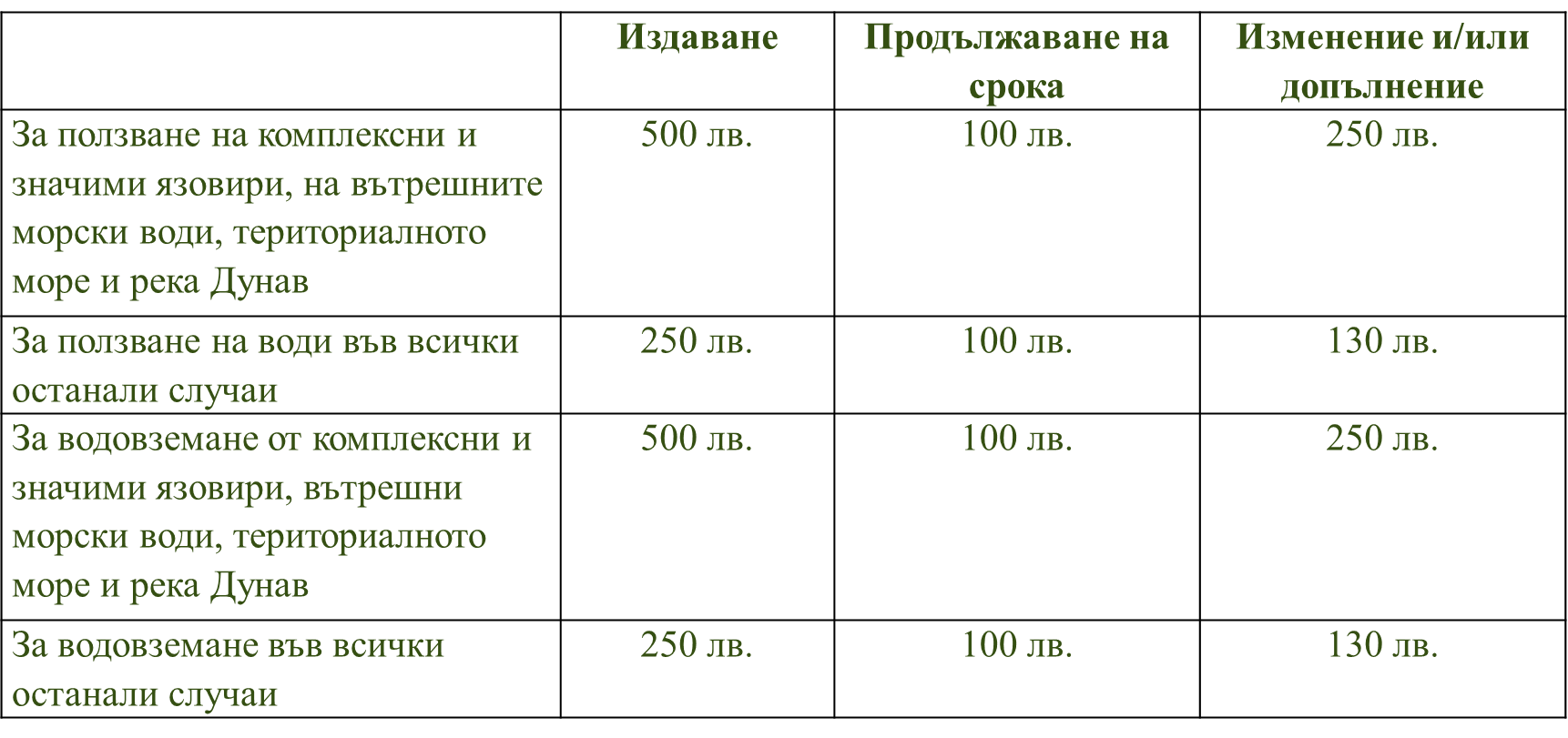 Тарифи и контрол за спазване условията на издадените разрешителни обекти
Начин за определяне на тарифите за ВиК услуги
Начини за определяне на тарифите за издаване на разрешителни и на тарифите за
 водовземане и за ползване на воден обект

Определяне на тарифите за издаване на разрешителни

Таксите за издаване на разрешителни се заплащат по бюджетната сметка на:
басейновата дирекция - когато компетентен да издаде разрешителното е директорът на басейновата дирекция;
Министерството на околната среда и водите - когато компетентен да издаде разрешителното е министърът на околната среда и водите;
Изпълнителна агенция "Проучване и поддържане на р. Дунав" - когато искането е за издаване на разрешително за ползване на воден обект за изземване на наносни отложения от река Дунав;
общината - когато искането е за издаване на разрешително за минерална вода - публична общинска собственост, или минерална вода - изключителна държавна собственост, когато находището е предоставено за стопанисване, ползване и управление на общината, както и в случаите на издаване на разрешително за водовземане или за ползване на воден обект - общинска собственост.
Тарифи и контрол за спазване условията на издадените разрешителни обекти
Начин за определяне на тарифите за ВиК услуги
Начин на определяне на тарифите за водовземане, ползване на воден обект и замърсяване 
Определяне на тарифите за издаване на разрешителни

Икономическото регулиране на водовземането, ползването на воден обект и замърсяването се основава на следните принципи:
-възстановяване на разходите за водните услуги, включително на тези за околната среда и за ресурса;
 - замърсителят плаща.
За целите на икономическото регулиране се:
-разработва икономически анализ на водоползването;
-провежда ценова политика, която осигурява подходящи стимули за потребителите за ефективно използване на водите с оглед постигането на целите за опазване на околната среда;
 - определят такси за водовземане, за ползване на воден обект и за замърсяване, като елемент от възстановяването на ресурсните разходи и на разходите за околна среда и осигуряващи приноса на различните водоползватели към възстановяването на разходите за водни услуги

*Изчисляването на таксите е аналгично на методите за изчисляване на таксите при издаване на разрешителни и на тарифите заводовземане и за ползване на воден обект.
Тарифи и контрол за спазване условията на издадените разрешителни обекти
Начин за определяне на тарифите за ВиК услуги
Съгласно Закона за водите за правото на използване на водите се заплащат:

1.такса за водовземане от повърхностни, подземни и минерални води
2.такса за ползване на воден обект за:
3.такса за замърсяване:
4. концесионно плащане.
С Тарифа за таксите  за водовземане,  за ползване  на воден обект и за замърсяване, Приета с ПМС № 383 от 29.12.2016 г., обн., ДВ, бр. 2 от 6.01.2017 г., в сила от 1.01.2017 г., се определят начинът за определяне, размерът и редът за заплащане на таксите. Единствено таксата за замърсяване от дифузни източници от селското стопанство се определя по отделна Наредба. Таксата не се заплаща, когато се заплаща такса за заустване на отпадъчни води в повърхностни води или такса за отвеждане на замърсители в подземните води. 
Съгласно Закона за водите общините нямат правомощия да издават разрешителни за замърсяване